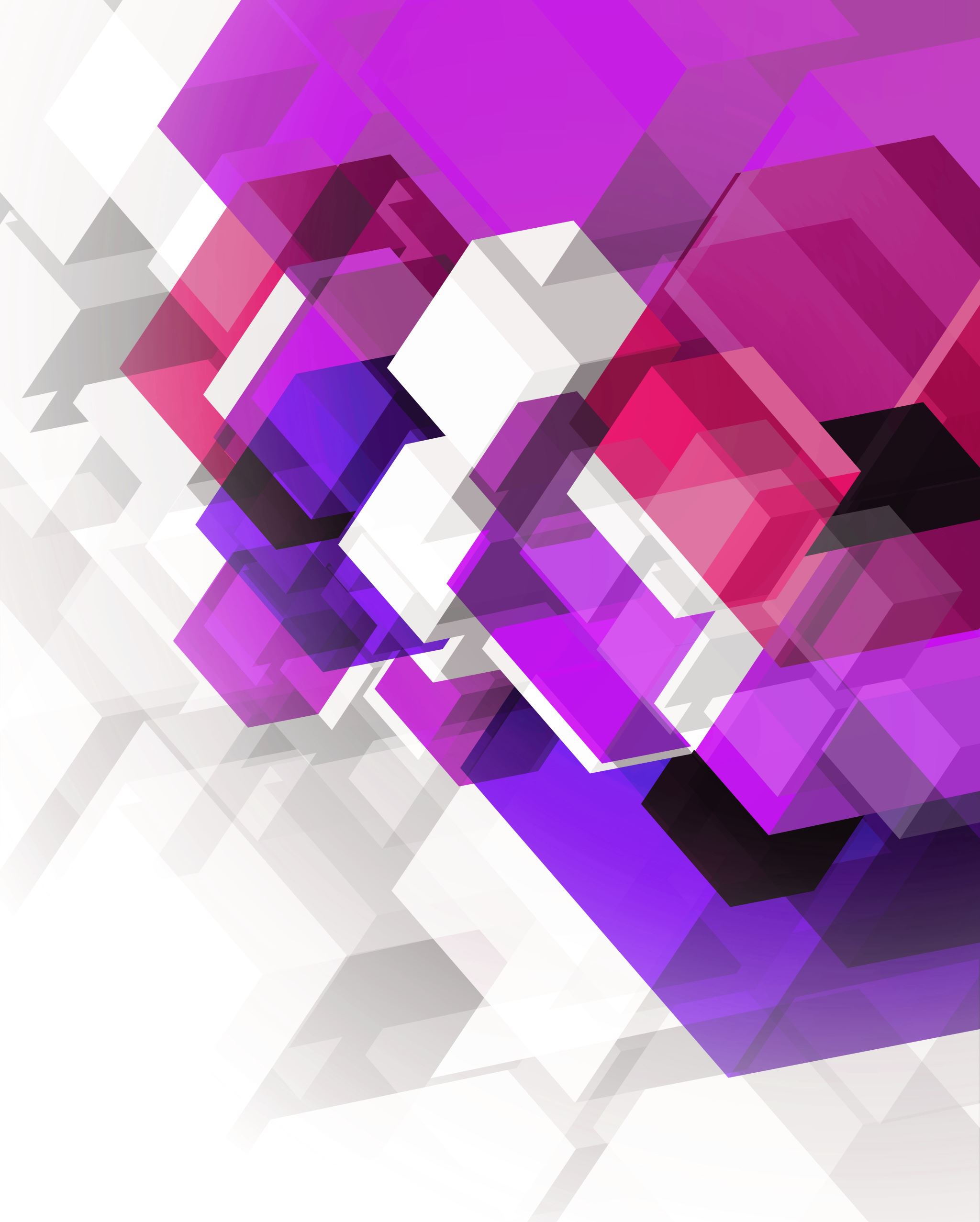 ChatGPT i undervisningen
Et understøttende værktøj for folkeskoleelever
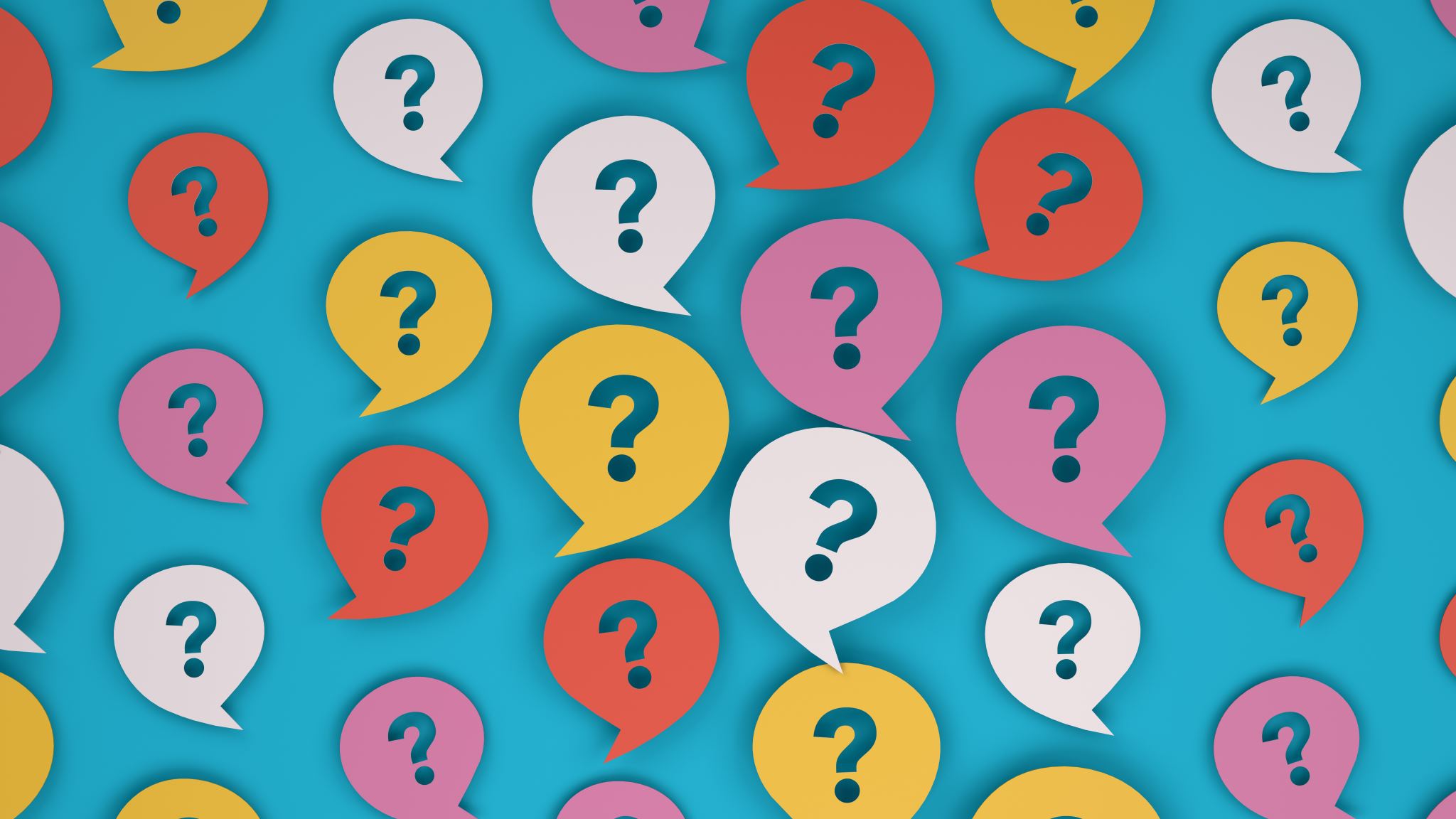 Introduktion
Formålet med lektionen
Hvad er ChatGPT?
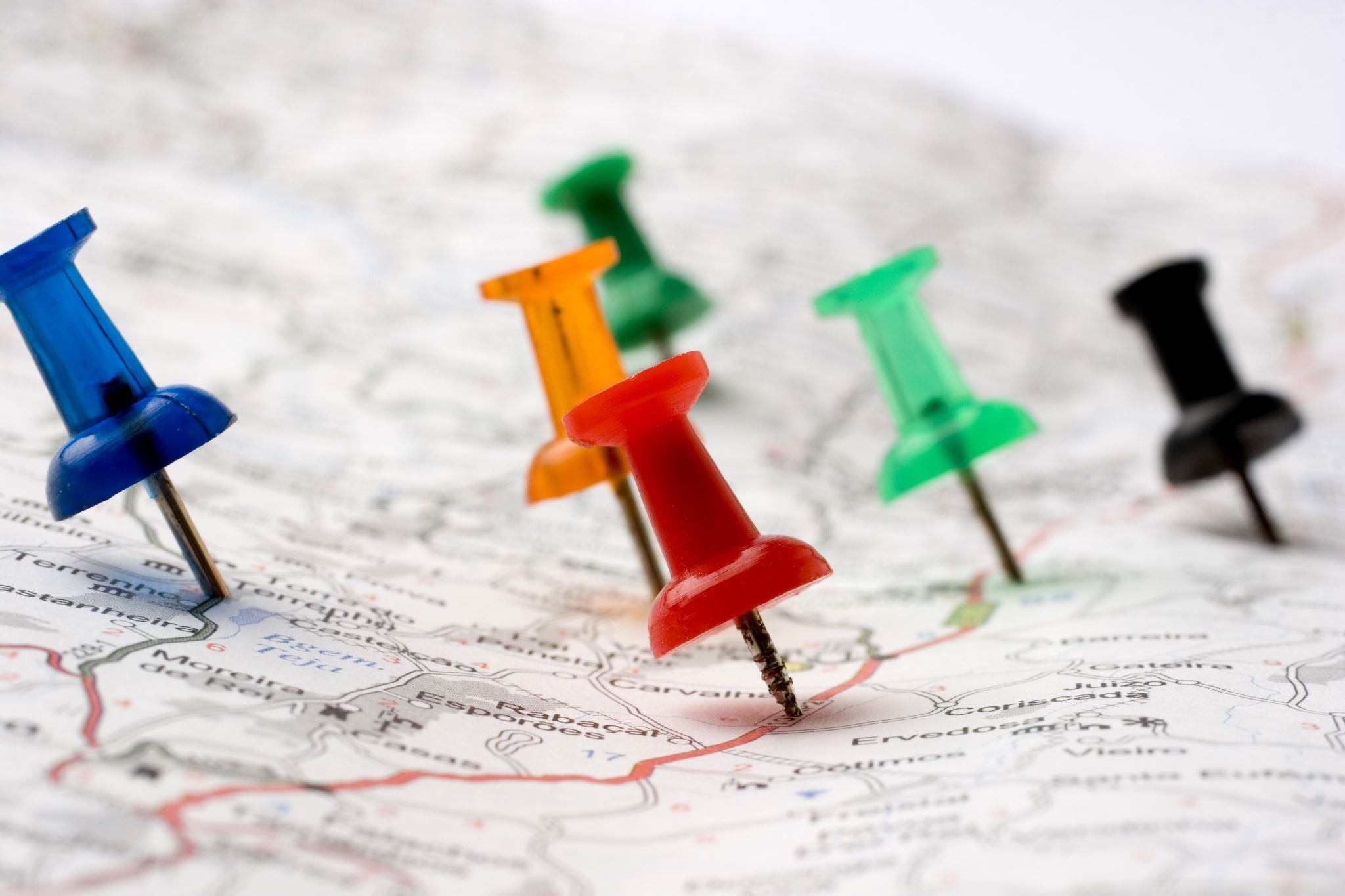 Hvad er ChatGPT?
Kort forklaring af ChatGPT som en AI-drevet sprogmodel
Eksempler på tekstgenerering og besvarelse af spørgsmål
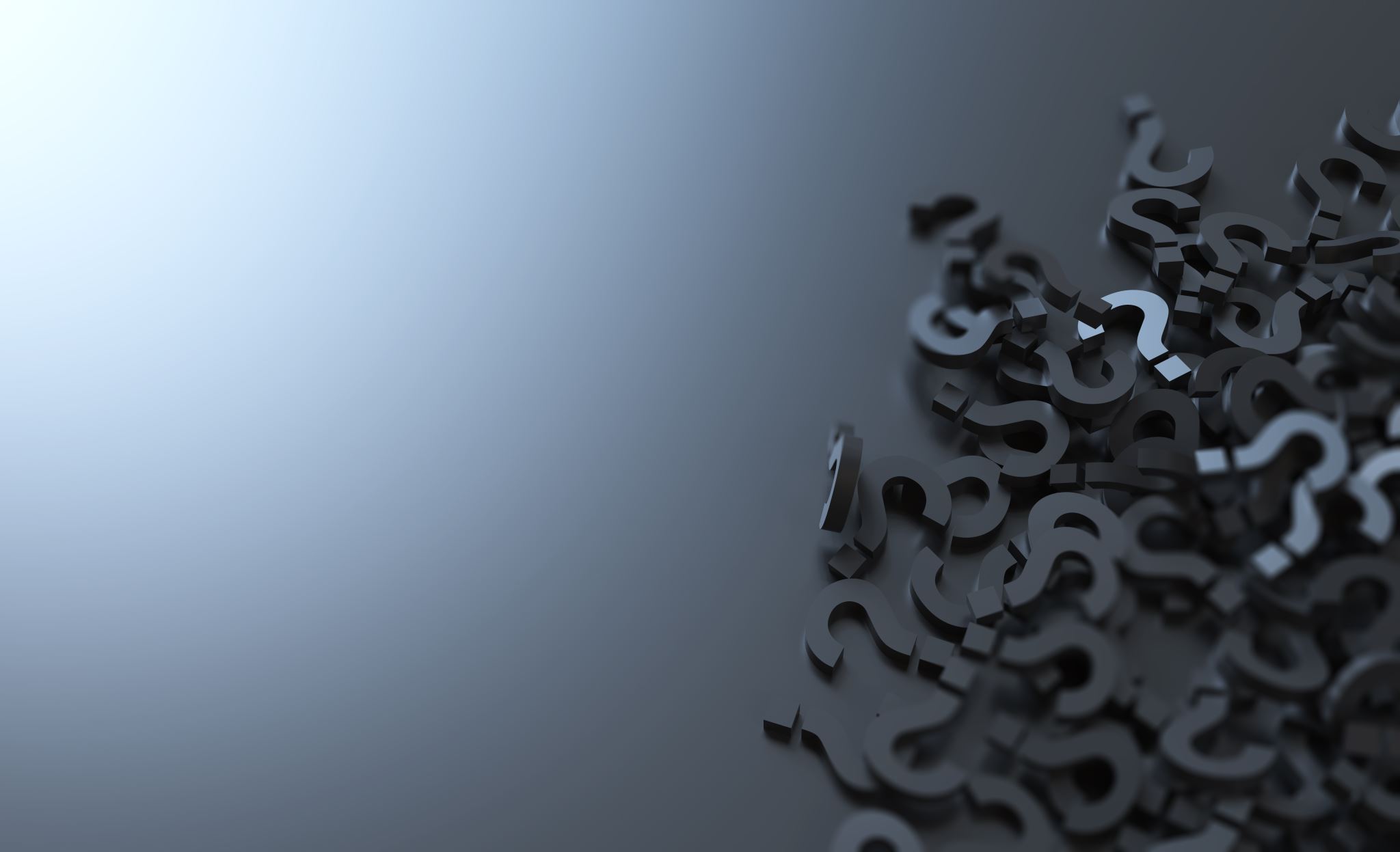 ChatGPT i undervisningen
Inspiration til projekter og skriftlige opgaver
Informationssøgning og besvarelse af spørgsmål
Facilitering af gruppediskussioner
Øvelse af sprogfærdigheder
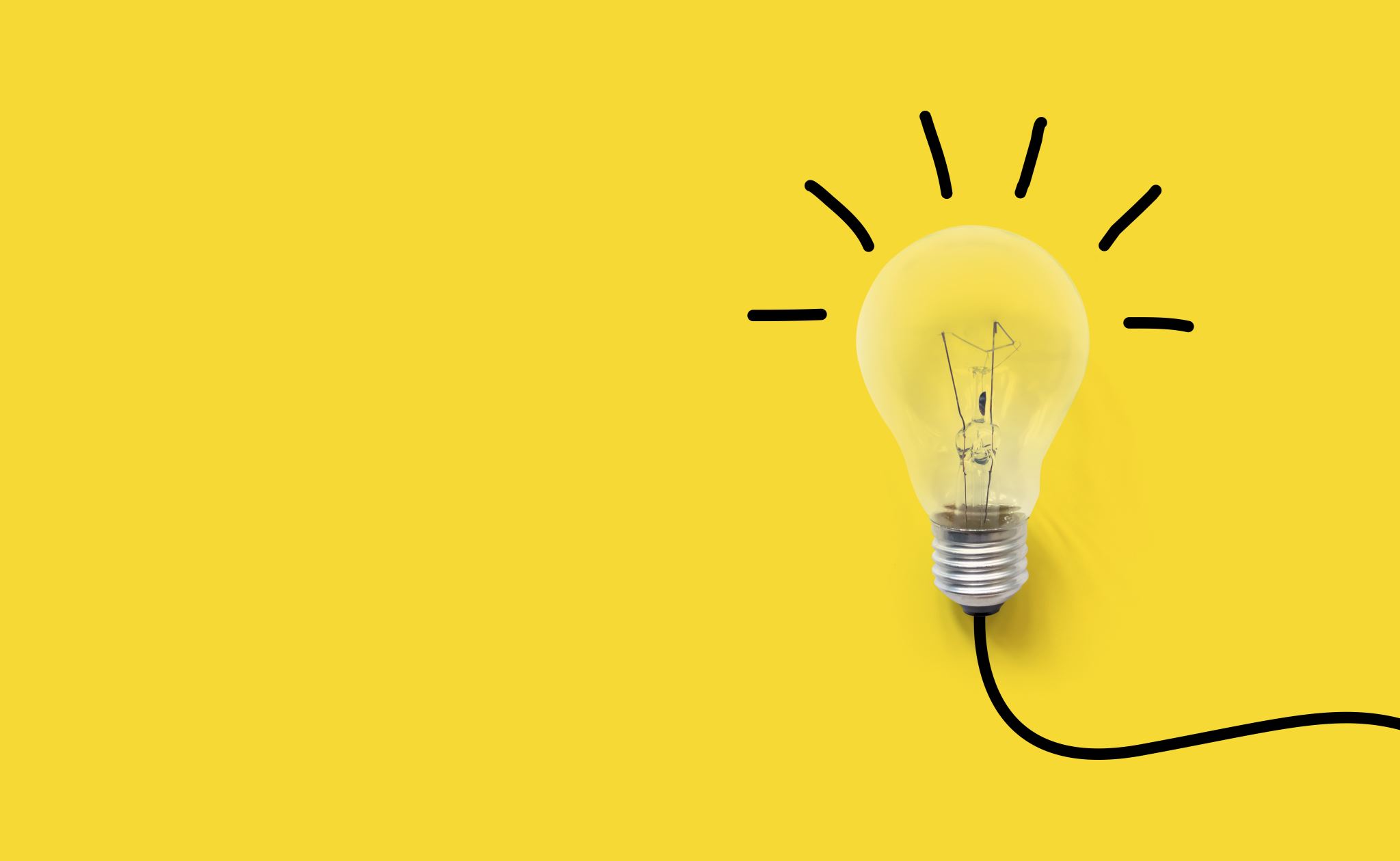 ChatGPT som inspirationskilde
Brainstorming af emner:
Elever kan stille ChatGPT spørgsmål for at få forslag til interessante emner inden for et bestemt fagområde.
Eksempel: Hvis en elev arbejder på et historieprojekt, kan de spørge ChatGPT: "Hvilke interessante emner relateret til Middelalderen kan jeg undersøge?"
Generering af skriveidéer:
Elever kan bruge ChatGPT til at generere idéer, plots eller karakterer til kreative skriveopgaver.
Eksempel: En elev kan spørge ChatGPT: "Kan du give mig en idé til en kort historie, der involverer en detektiv og en hemmelig kode?"
Uddybning af forskningsspørgsmål:
Elever kan bede ChatGPT om at hjælpe dem med at formulere mere præcise og dybdegående forskningsspørgsmål, der kan guide deres projekter.
Eksempel: Hvis en elev arbejder på et projekt om klimaforandringer, kan de spørge ChatGPT: "Hvordan kan jeg formulere et forskningsspørgsmål om konsekvenserne af klimaforandringer for dyrelivet?"
Hjælp med strukturering af opgaver:
Elever kan bede ChatGPT om råd om, hvordan de kan strukturere deres opgaver eller projekter for at præsentere deres idéer på en klar og logisk måde.
Eksempel: En elev kan spørge ChatGPT: "Hvordan kan jeg opdele mit projekt om bæredygtig energi i overskuelige afsnit?"
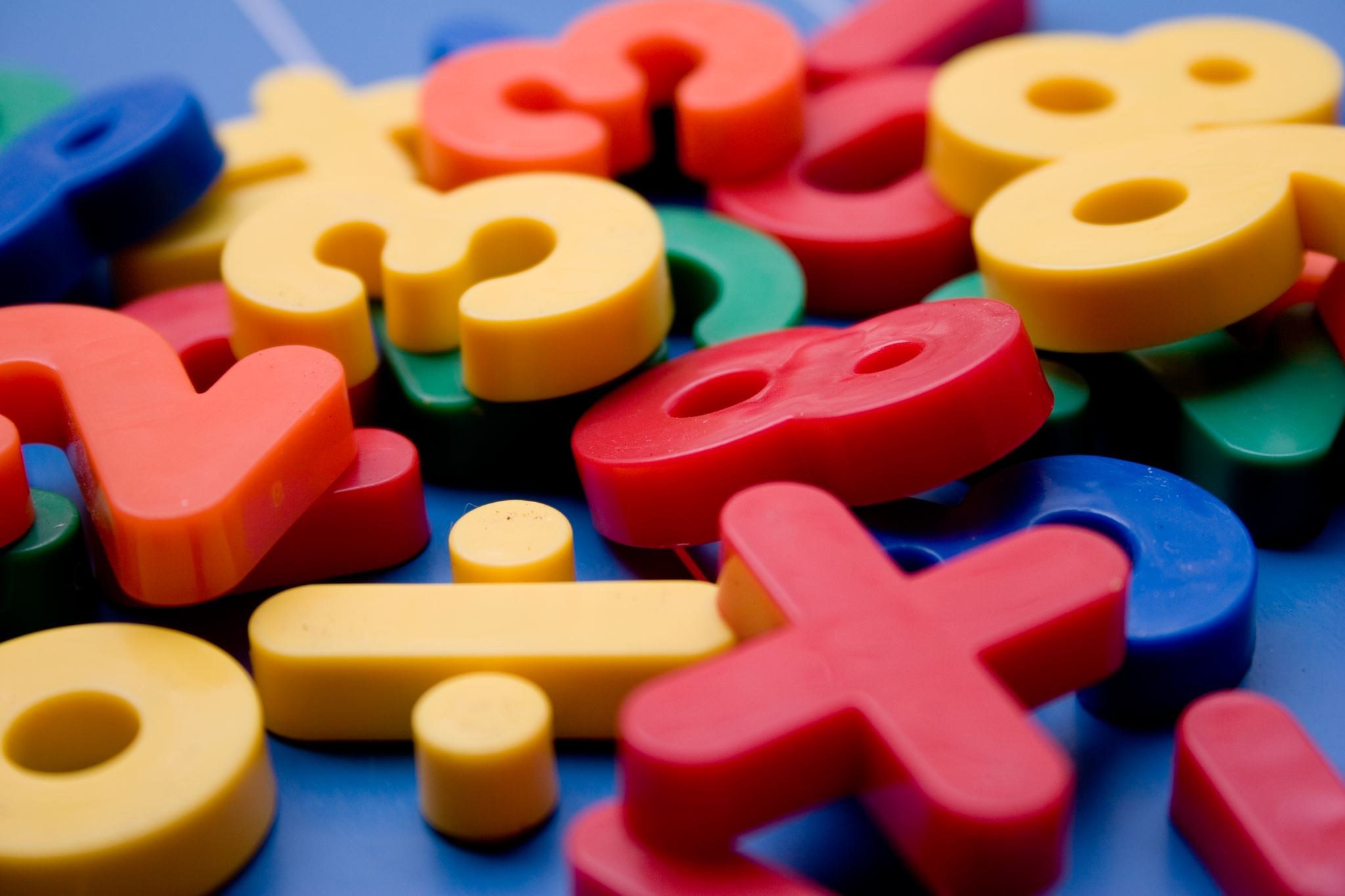 ChatGPT til informationssøgning og spørgsmålsbesvarelse
Generel viden:
Elever kan stille ChatGPT spørgsmål om generelle emner for at få en grundlæggende forståelse af et koncept eller en idé.
Eksempel: En elev kan spørge ChatGPT: "Hvad er fotosyntese, og hvorfor er det vigtigt for planter?"
Fakta og statistik:
Elever kan bruge ChatGPT til at finde fakta, tal eller statistikker relateret til et bestemt emne.
Eksempel: En elev kan spørge ChatGPT: "Hvad er befolkningstallet i Danmark?"
Historiske begivenheder og personer:
Elever kan stille spørgsmål til ChatGPT om historiske begivenheder, personer eller perioder for at få en bedre forståelse af konteksten.
Eksempel: En elev kan spørge ChatGPT: "Hvem var Christian IV, og hvad var hans betydning for Danmark?"
Videnskabelige koncepter og teorier:
Elever kan bruge ChatGPT til at få forklaringer på videnskabelige koncepter, teorier eller sammenhænge.
Eksempel: En elev kan spørge ChatGPT: "Hvordan fungerer Newtons tre love, og hvordan anvendes de i hverdagen?"
ChatGPT som facilitator for gruppediskussioner
Generering af debatemner:
Elever kan bruge ChatGPT til at generere debatemner eller spørgsmål, som de kan diskutere i grupper.
Eksempel: En elev kan spørge ChatGPT: "Kan du give mig tre debatemner relateret til miljøet og bæredygtighed?"
Udforskning af forskellige perspektiver:
Elever kan bede ChatGPT om at præsentere forskellige synspunkter eller argumenter om et bestemt emne for at hjælpe dem med at forstå forskellige perspektiver.
Eksempel: En elev kan spørge ChatGPT: "Hvad er nogle argumenter for og imod brugen af atomkraft som energikilde?"
Forberedelse til diskussioner og præsentationer:
Elever kan bruge ChatGPT til at hjælpe dem med at forberede spørgsmål, argumenter eller præsentationspunkter til gruppediskussioner og præsentationer.
Eksempel: En elev kan spørge ChatGPT: "Hvordan kan jeg præsentere fordele og ulemper ved vedvarende energikilder i en gruppediskussion?"
Refleksion og evaluering:
Efter gruppediskussioner kan elever bruge ChatGPT til at reflektere over deres egne synspunkter og evaluere argumenterne, de hørte under diskussionen.
Eksempel: En elev kan spørge ChatGPT: "Efter at have diskuteret fordele og ulemper ved genetisk modificerede organismer (GMO'er), hvordan kan jeg danne en afbalanceret konklusion om emnet?"
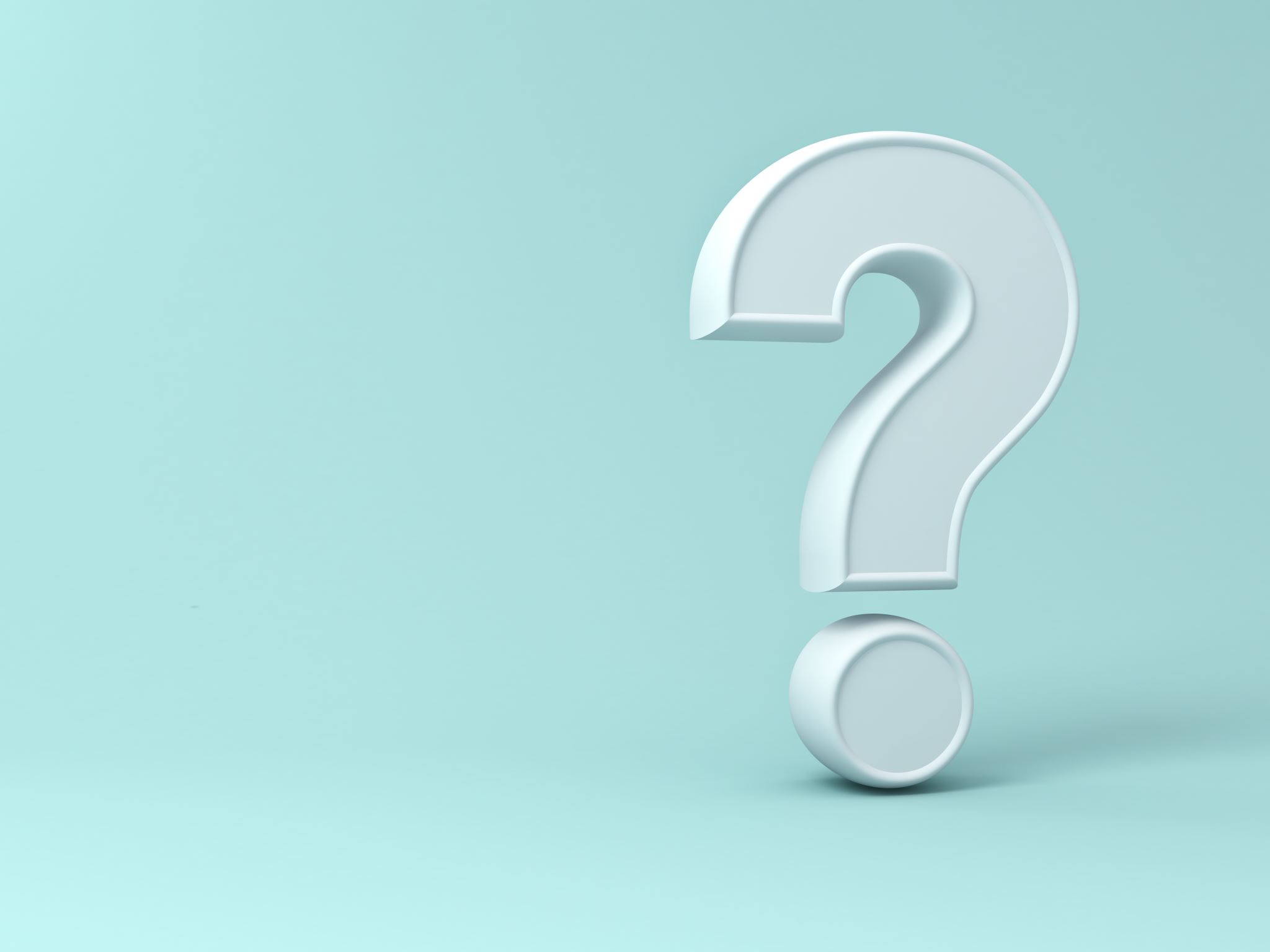 ChatGPT til sprogfærdighedsøvelse
Praksis med grammatik og stavning:
Elever kan bruge ChatGPT til at øve deres grammatik og stavning ved at stille spørgsmål om korrekt brug af forskellige grammatiske regler eller stavning af vanskelige ord.
Eksempel: En elev kan spørge ChatGPT: "Hvordan bøjer jeg verber i datid på dansk?" eller "Hvordan staver jeg til 'parallelogram'?"
Ordforrådsudvidelse:
Elever kan bede ChatGPT om at give dem synonymer, antonymer eller eksempler på brugen af specifikke ord for at udvide deres ordforråd.
Eksempel: En elev kan spørge ChatGPT: "Kan du give mig nogle synonymer for ordet 'glad'?" eller "Hvordan kan jeg bruge ordet 'ambivalent' i en sætning?"
Øvelse af mundtlig kommunikation og udtale:
Elever kan stille spørgsmål til ChatGPT om udtale og brug af bestemte ord og vendinger. De kan derefter øve sig på at udtale og bruge dem korrekt i deres mundtlige kommunikation.
Eksempel: En elev kan spørge ChatGPT: "Hvordan udtaler jeg ordet 'arkæologi' korrekt?" eller "Hvordan bruger jeg vendingen 'at slå to fluer med ét smæk' i en samtale?"
Skriveøvelse og feedback:
Elever kan skrive korte tekster, som de deler med ChatGPT og beder om feedback og forslag til forbedringer.
Eksempel: En elev kan skrive en kort tekst og spørge ChatGPT: "Kan du læse min tekst og give mig feedback på grammatik, stavning og tekststruktur?"
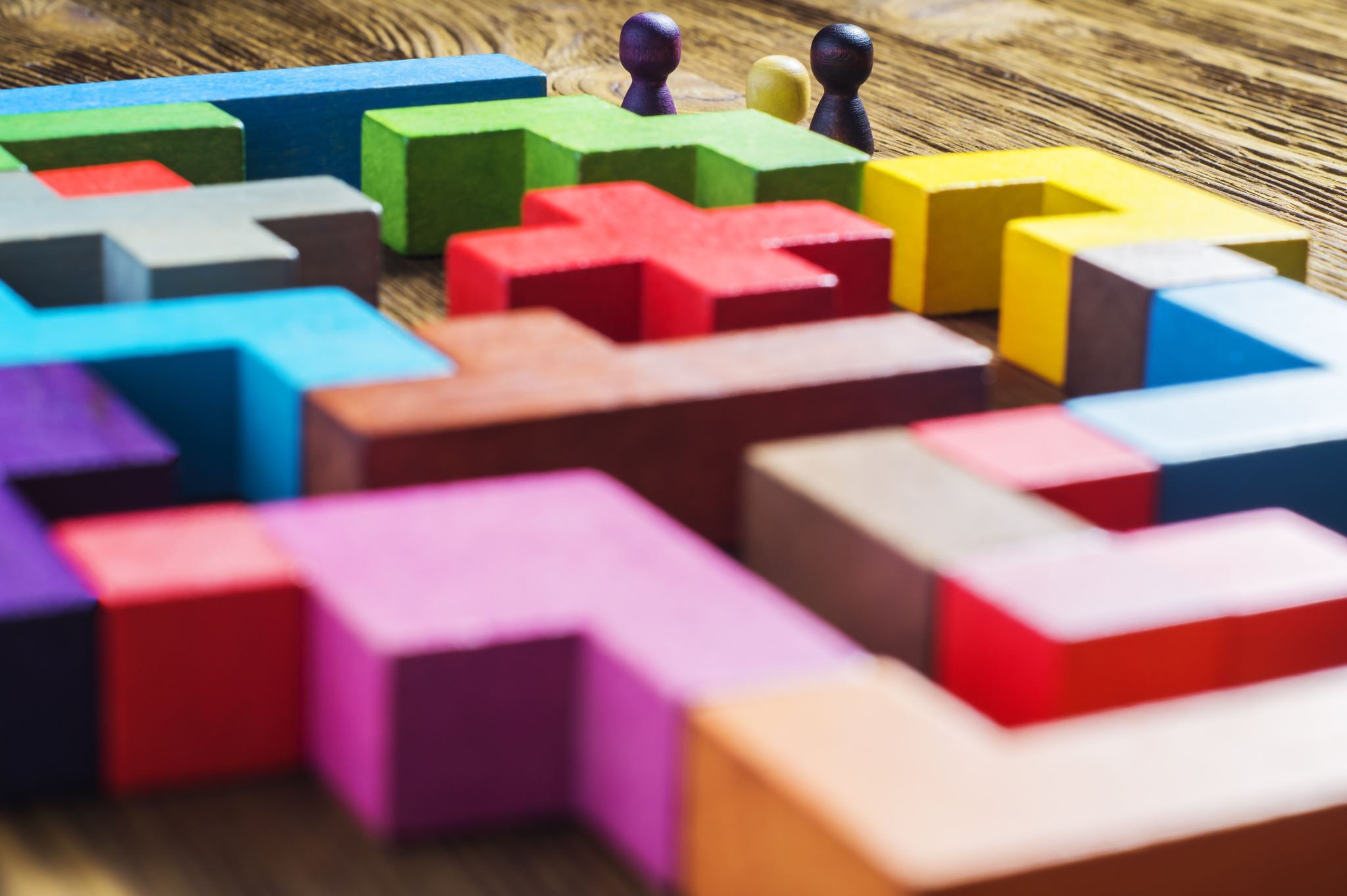 Gruppearbejde: ChatGPT i praksis
Vælg et emne fra de tidligere slides.
ca. 20-30 minutter til gruppearbejde og praksis med ChatGPT
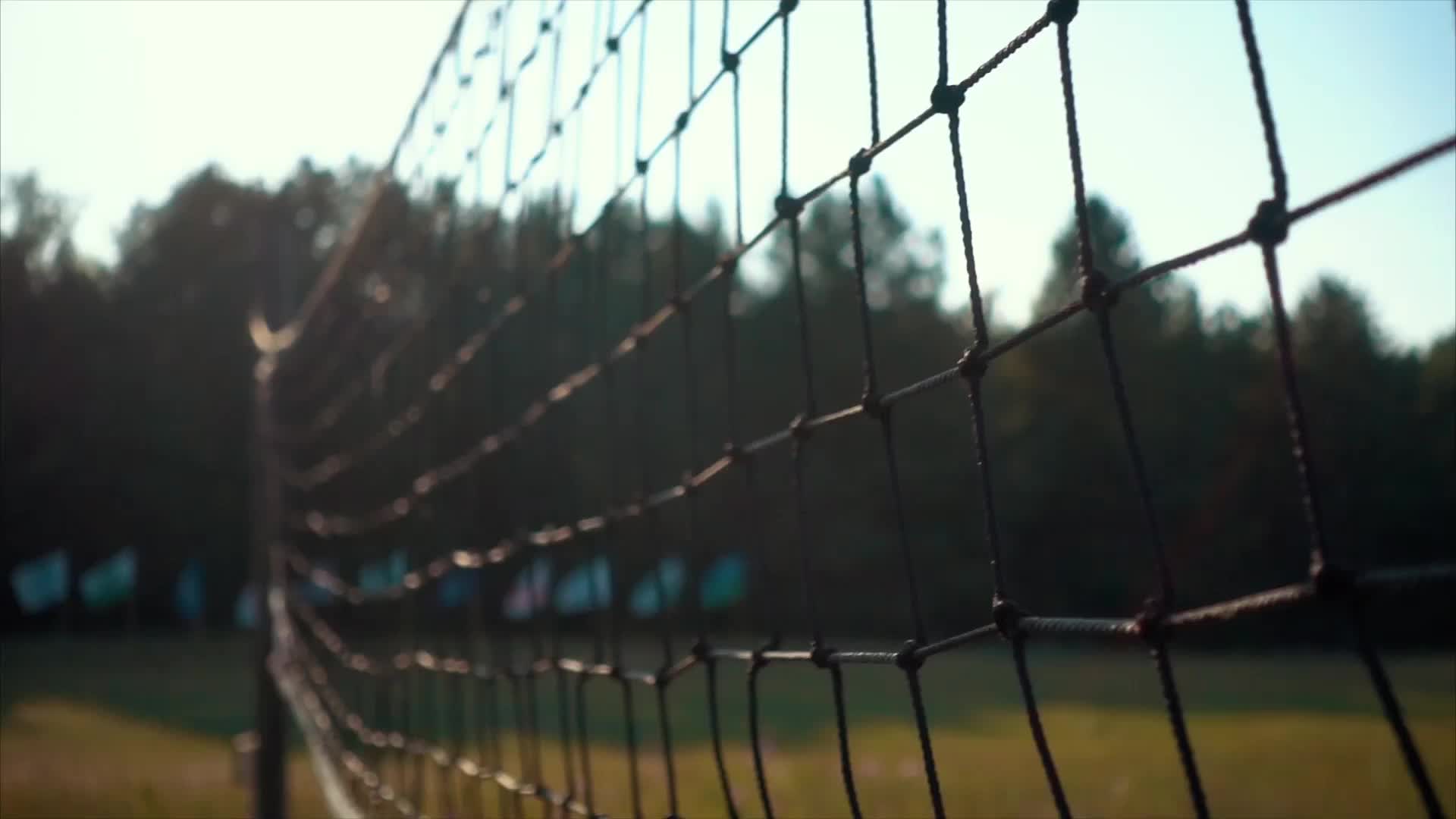 Deling og refleksion
Gruppers erfaringer og tanker om brugen af ChatGPT
Fordele og ulemper ved at bruge ChatGPT i undervisningen
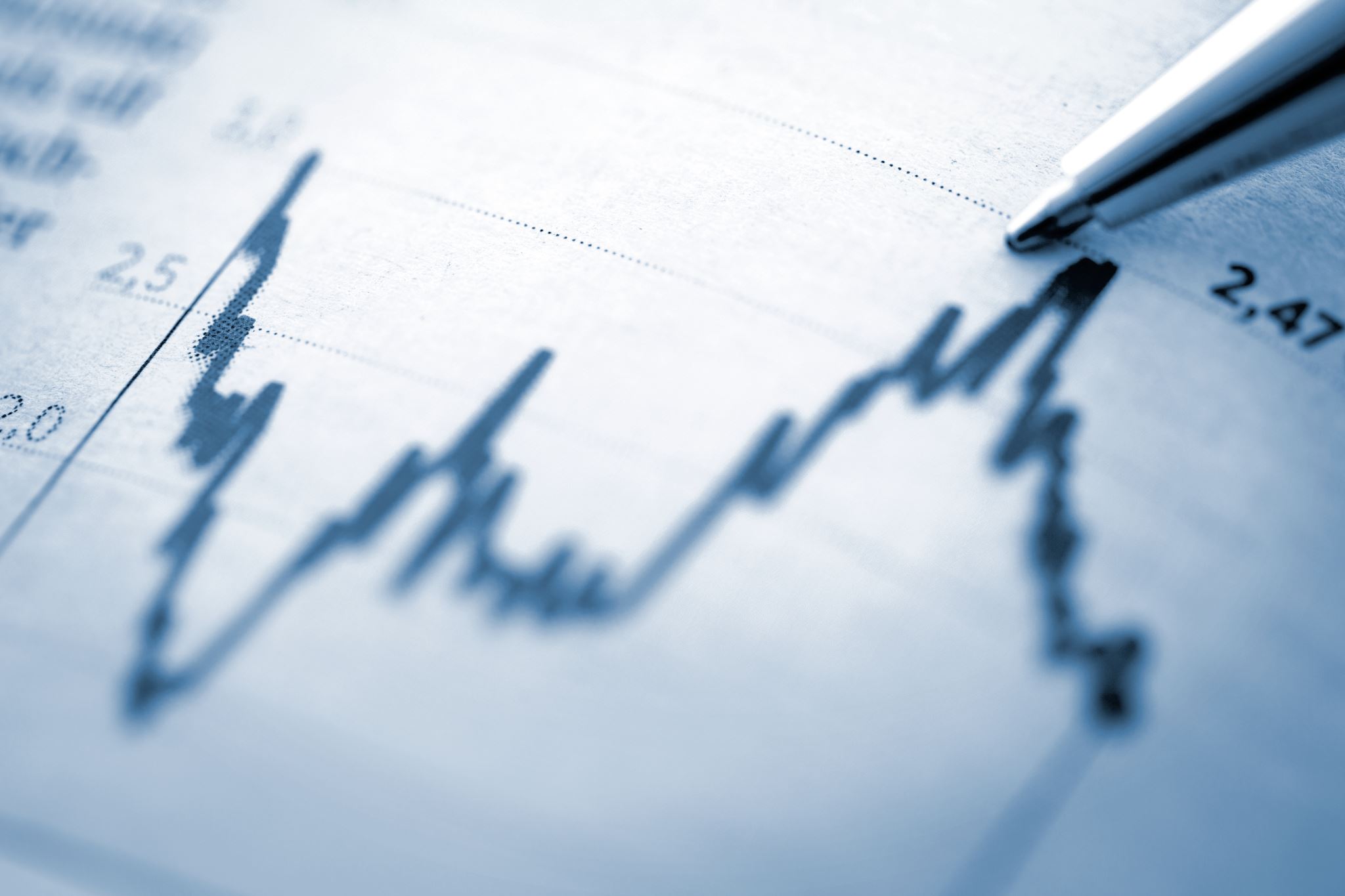 Afslutning
Opsummering af hovedpunkter
Vigtigheden af ansvarlig og etisk brug af teknologi i undervisningen